Getting Your ZZZZZs with Ease
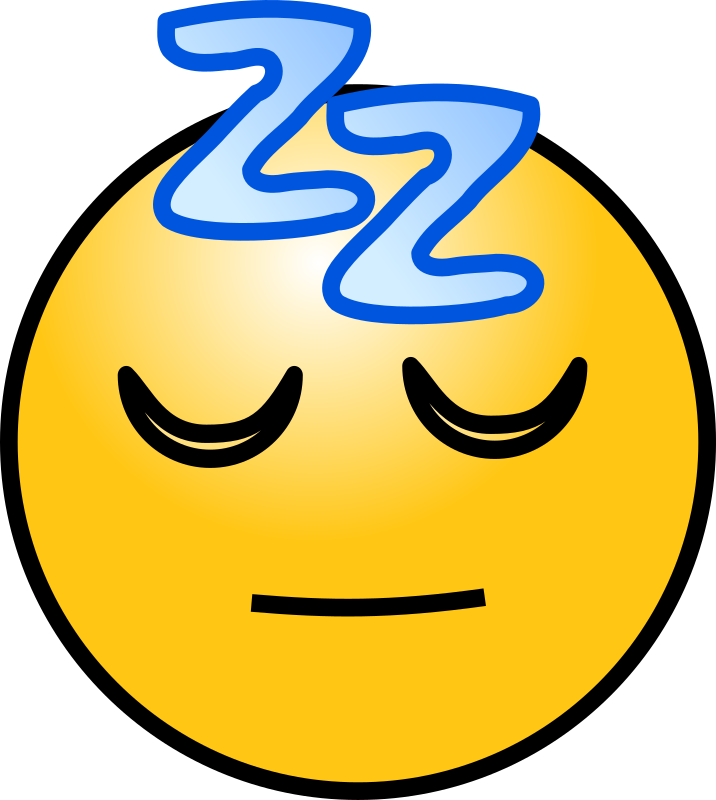 What’s Going on During Sleep?
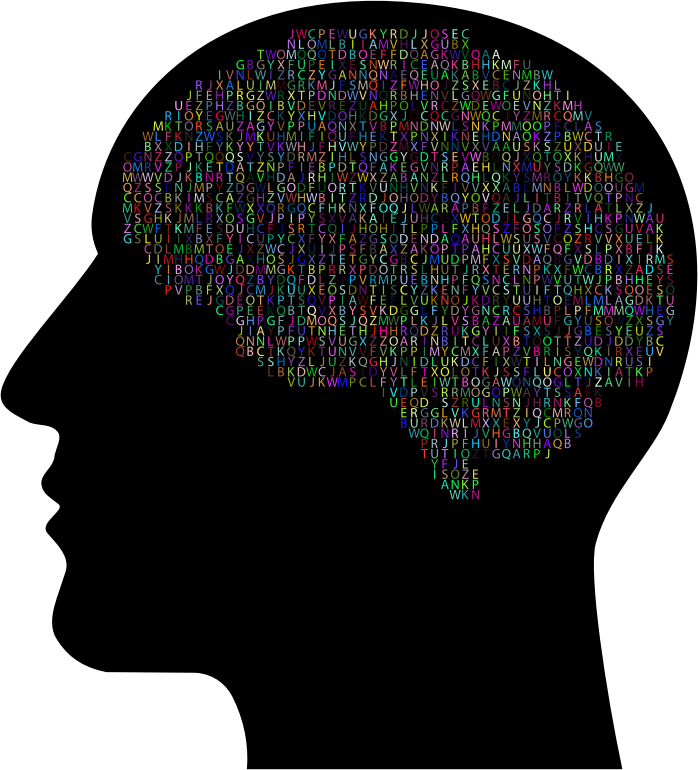 You are taking a break
Brain is sorting and storing information
Brain is solving problems
Body is growing
How Much Sleep Do I Need?
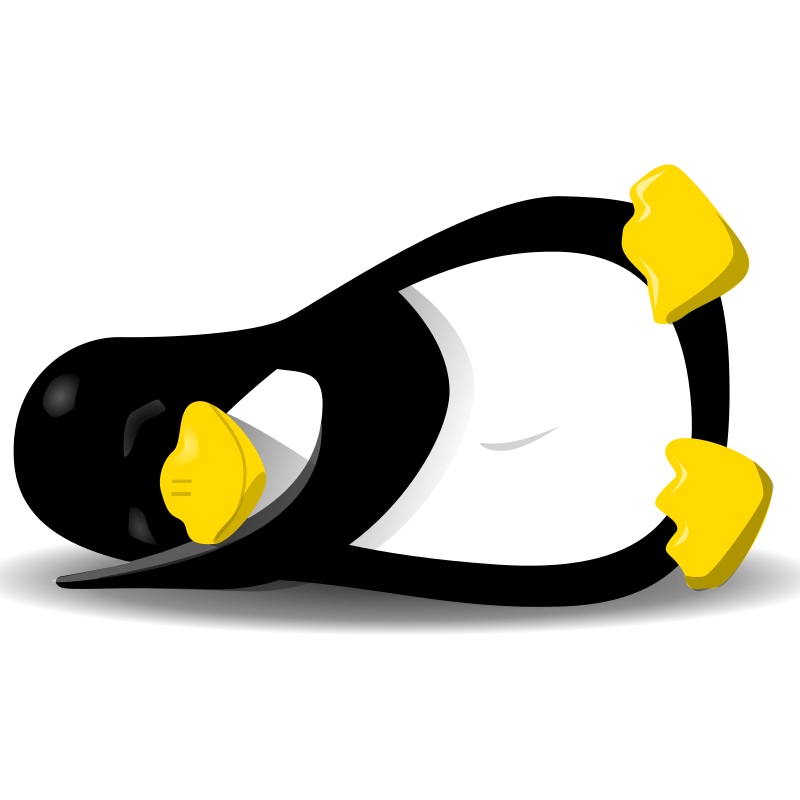 5th graders need 9 to 10 hours each night
Younger students need more; teens need slightly less
Adults need 7-8 hours
Individuals vary
Lack of sleep causes . . .
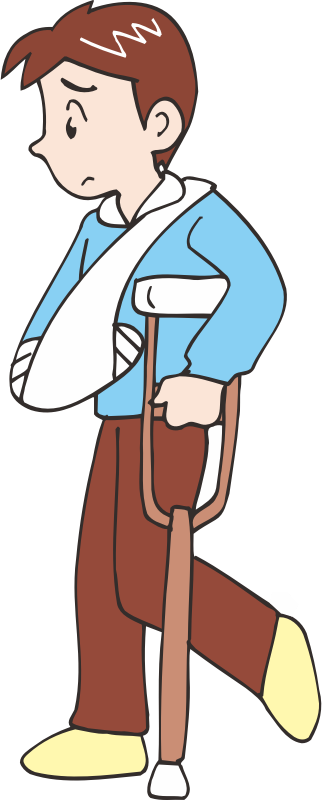 Inability to pay attention
Poorer grades
Lower or inconsistent athletic performance
Slow responses
Dull concentration
Increase in accidents
Low energy
Irritability
How Do I Know if I Need More Sleep?
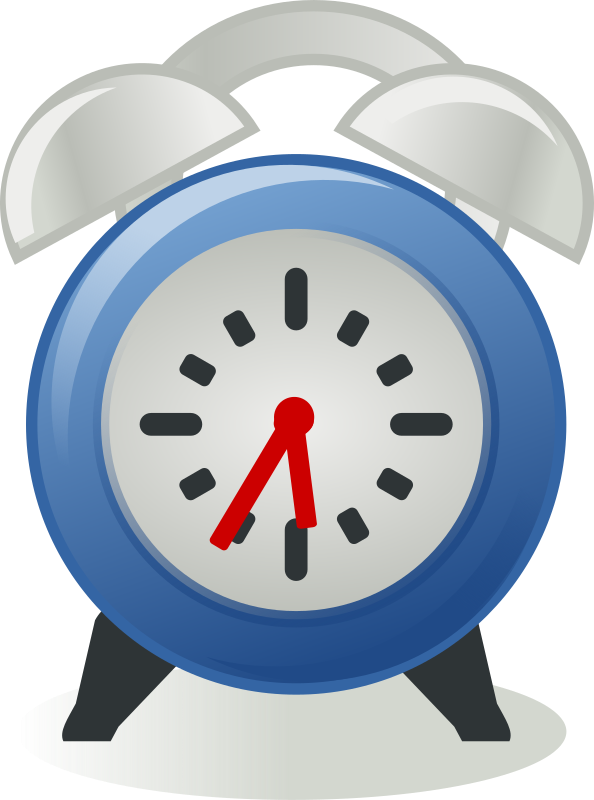 Feeling groggy
Trouble waking up
Falling asleep while reading, watching TV, or in class
Yawning
How Can I Get Better Sleep?
Stay on a schedule
Practice calming activities before bedtime
Avoid caffeine
Do not have a TV in your room
Exercise earlier in the day, not just before bedtime
Use your bed just for sleeping
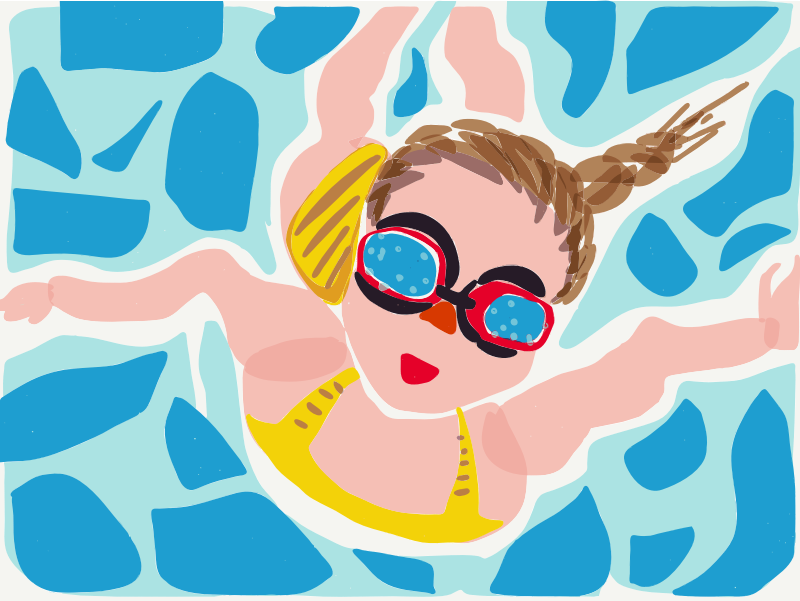 All images: Openclipart.org